IOWA INTERSTATE INVESTMENT PLAN 2040 WORKSHOP
Matt Haubrich
Deanna Maifield
Interstate Needs – as calculated during the workshop
Interstate Needs by Year
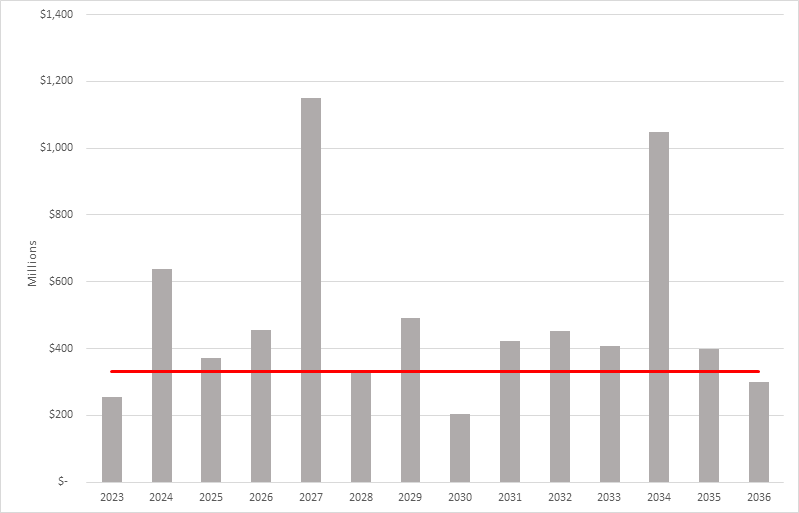 $330m
 or 
50% of 
current
program
[Speaker Notes: At the end of the workshop, it was evident that the there was ideal solution]
Since the Workshop
Quality review of the concepts
Refine cost estimates
Additional reductions in the scope of work for projects
Delayed potential projects to fit within available funding levels
System Goals
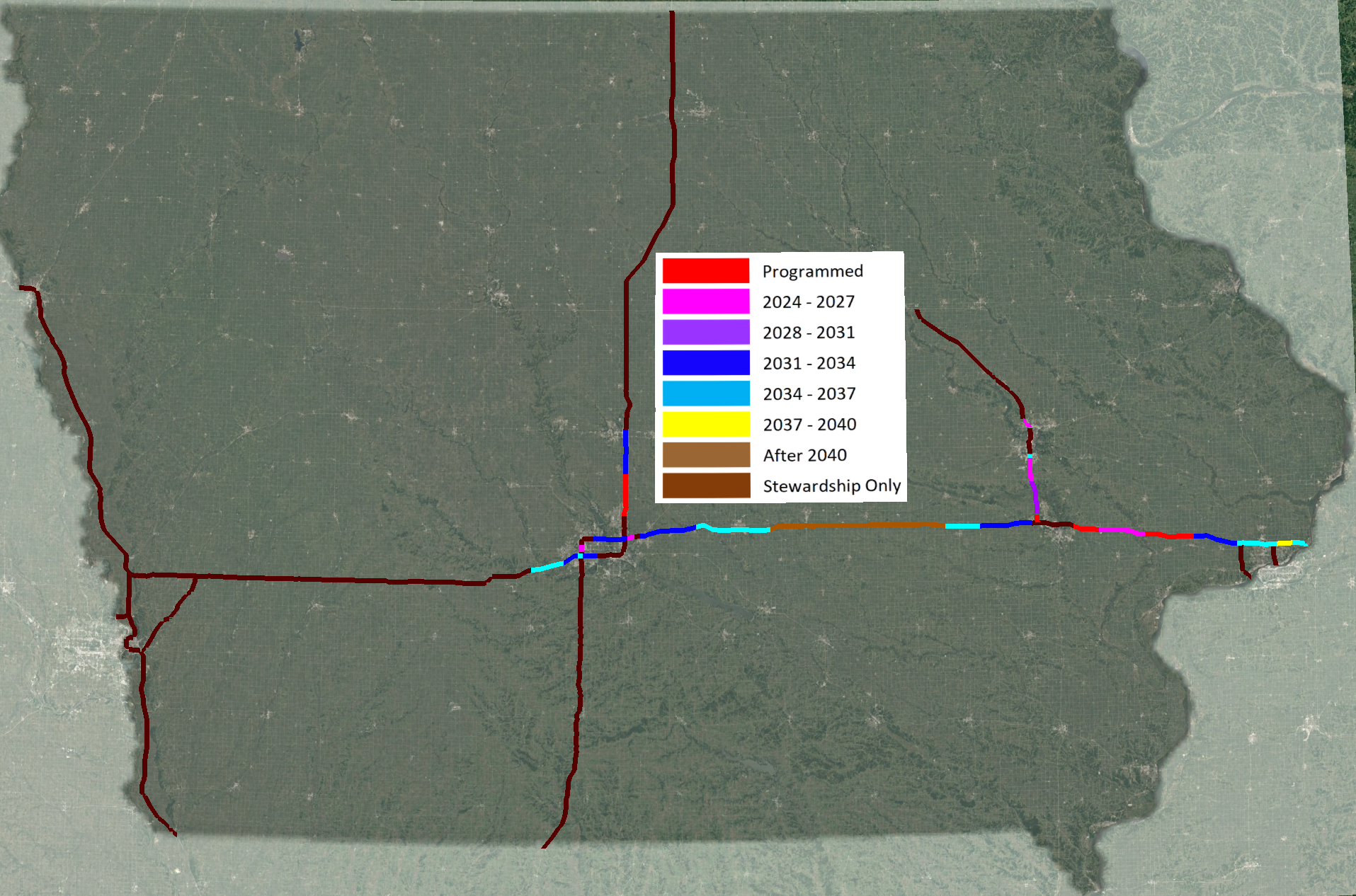 Maintain pavement and bridge conditions 
	as they are today
Provide capacity expansion according to the mapped priorities
Look to innovative solutions to maximize the life of our system
Limit spending to 50% of our current funding
Minimize project costs today by focusing on the immediate issues and keeping a narrow scope of work
[Speaker Notes: Most important slide]
Where We Are Today- a baseline
Purpose of Today’s Conversation
Not the map, but the process
Goals are defined
Project teams develop projects that align with the goals
Goals will be adjusted and communicated as things change
[Speaker Notes: Before we jump into the maps I’d like to talk about the purpose of today’s conversation
The maps represent the amount of capacity expansion we can complete in a year, and a reasonable start for prioritizing based upon traffic volumes and condition]
Define / Monitor / Adjust  Cycle
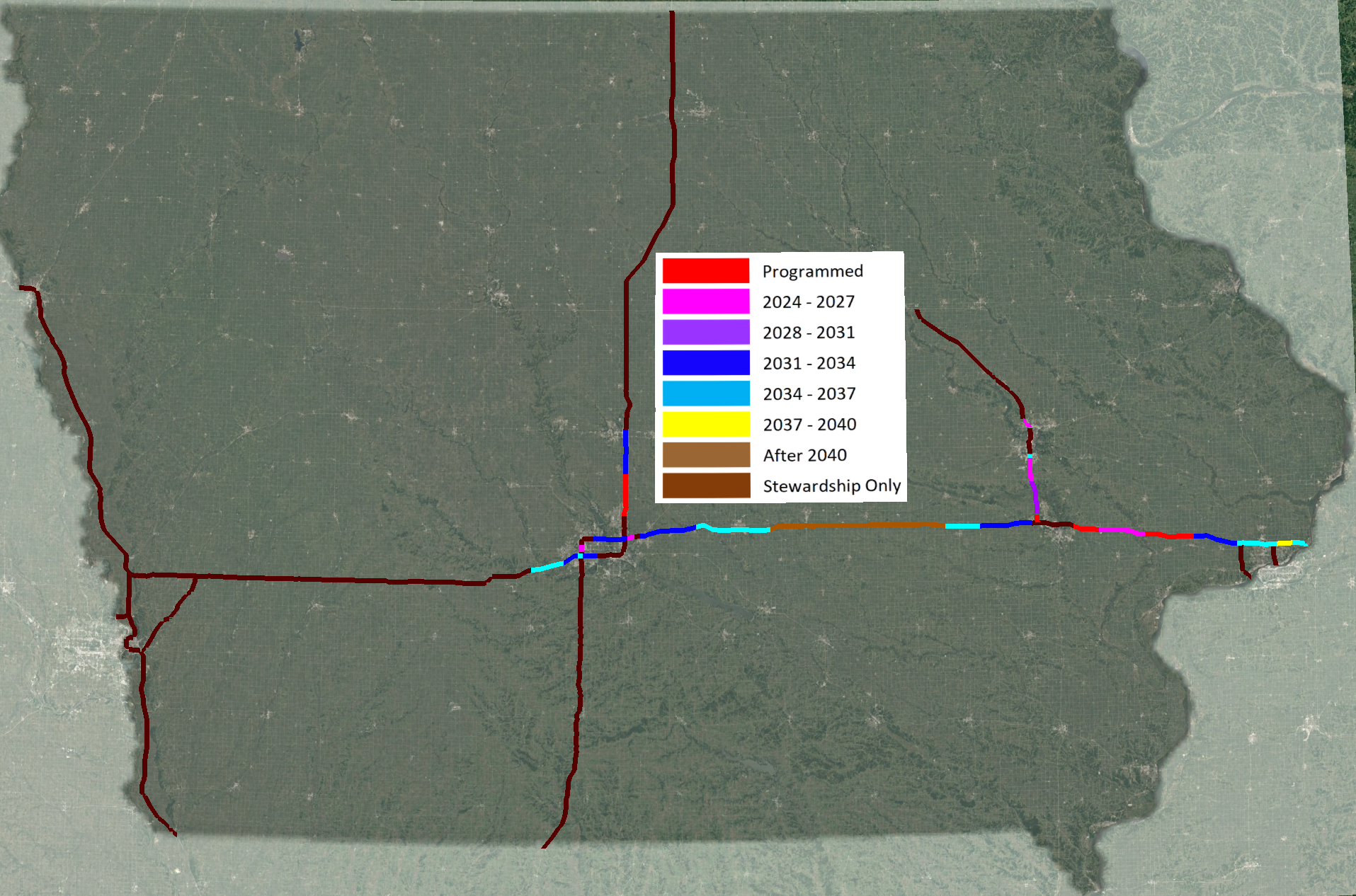 Prioritize capacity improvement projects and schedule corridors
Manage and deliver individual projects to meet the defined goals   
Develop dashboards to monitor progress and key assumptions
Refresh cost, schedule and condition data and provide updates
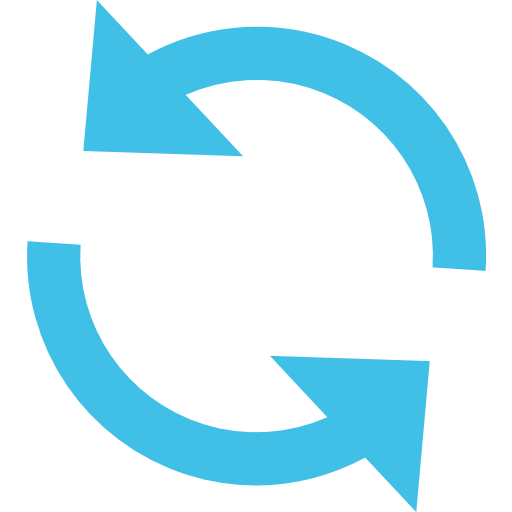 [Speaker Notes: Key Message]
Proposed Capacity Expansion Priorities
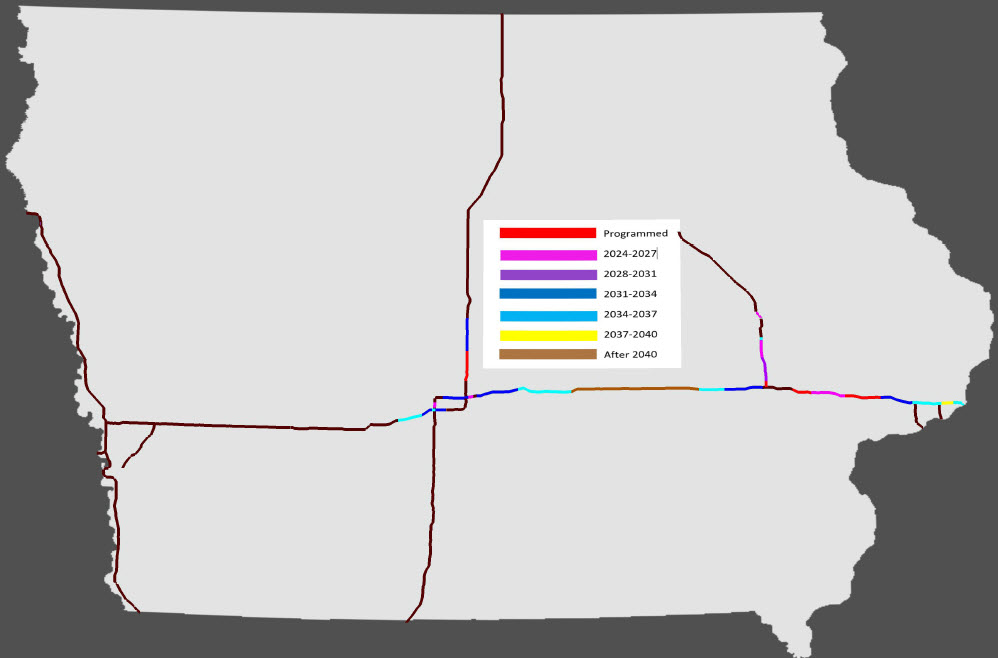 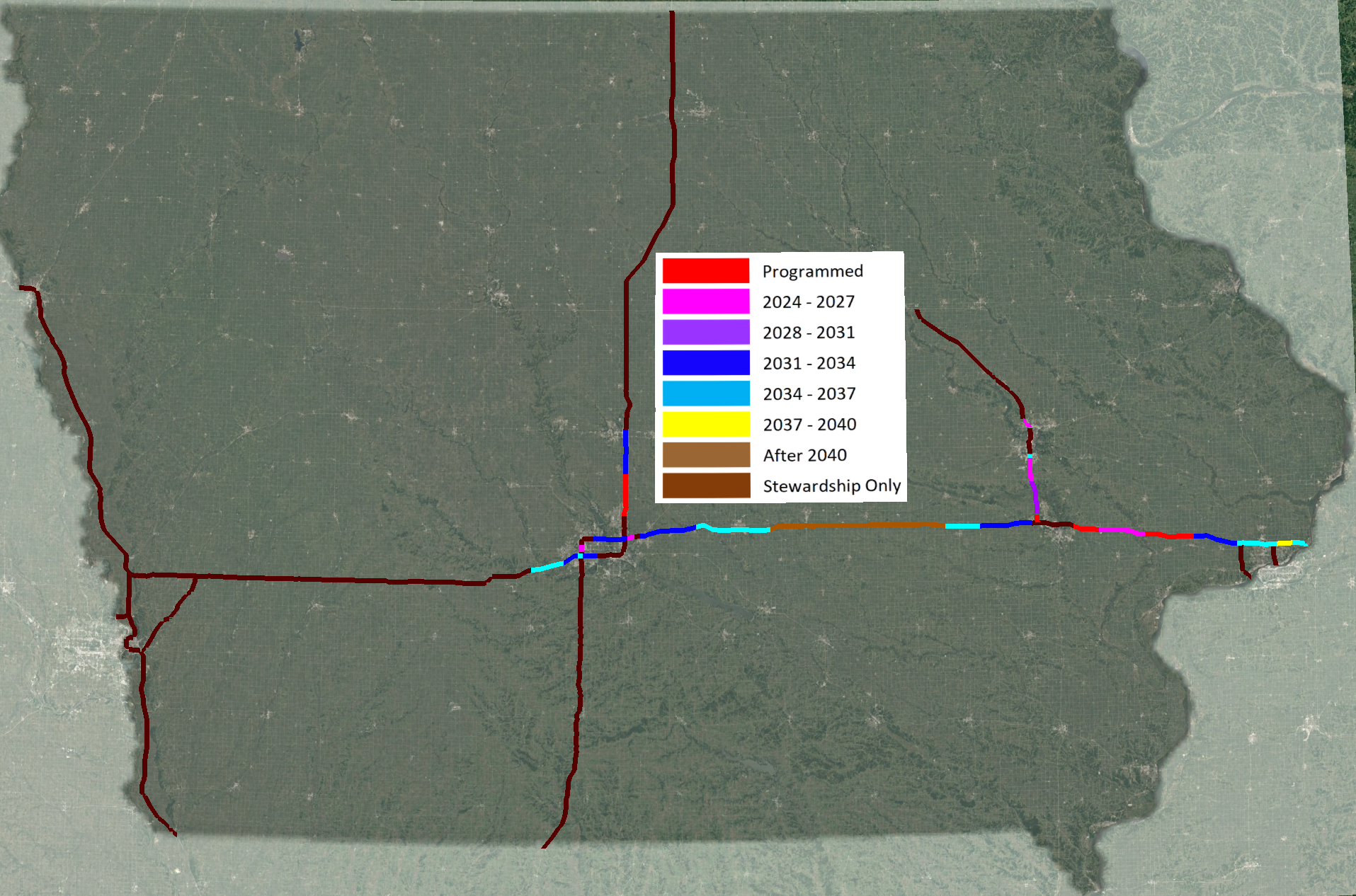 Proposed Capacity Expansion Priorities
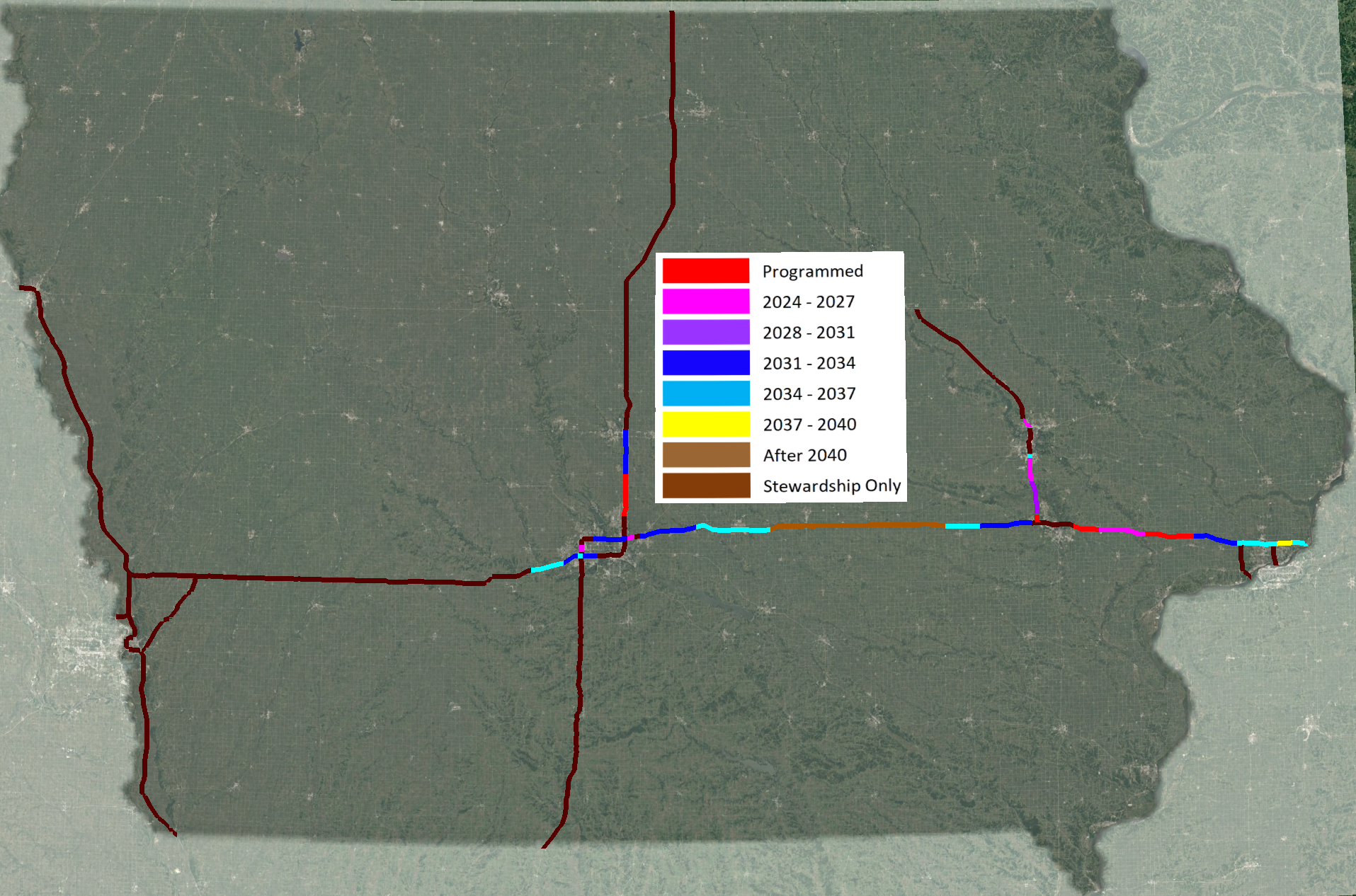 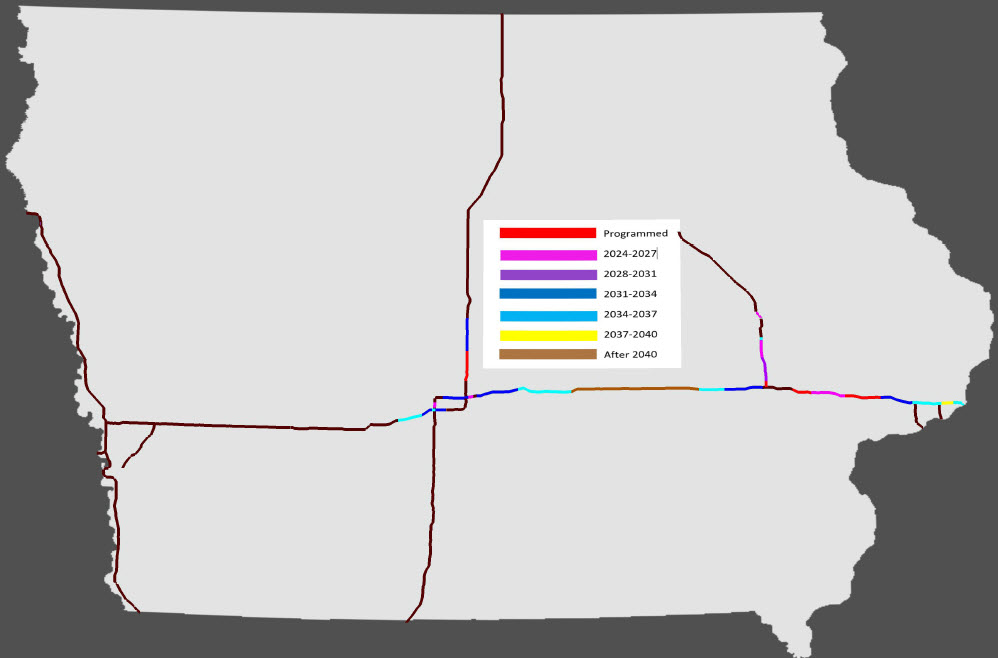 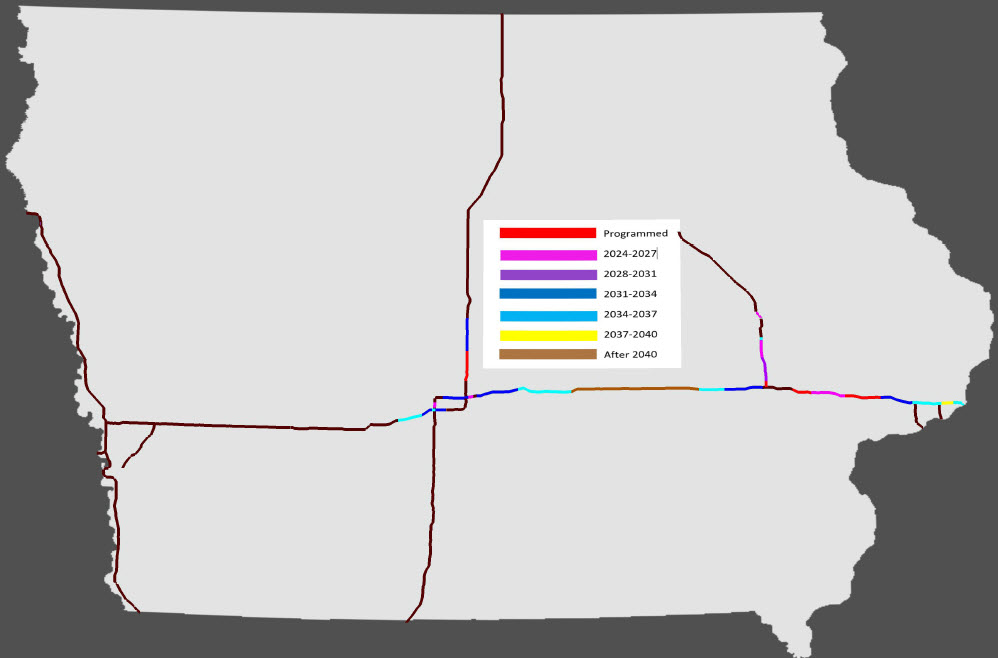 Ames
US 30
Marengo
Kellogg
Colfax
Durant
DeSoto
Results
Budget was only balanced to 2031
Many segments were delayed beyond 2031 and do not fit within the budget
Currently recommend holding to the $330m budget for interstate funding
[Speaker Notes: Key Message]
The Budget – flat funding and 50% to Interstate
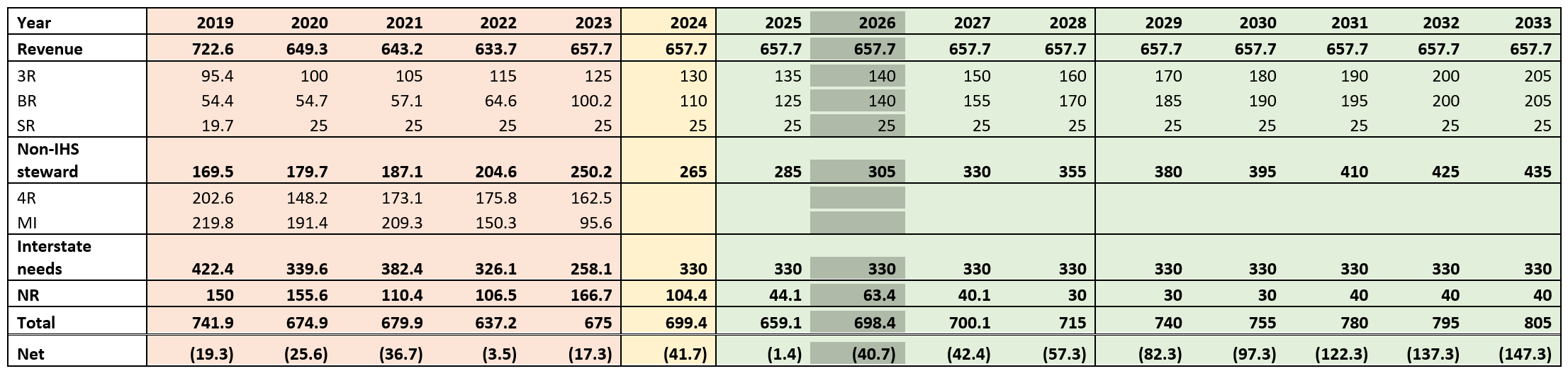 Results
Budget was only balanced to 2031
Many segments were delayed beyond 2031 and do not fit within the budget
Currently recommend holding to the $330m budget for interstate funding
Establish budgets for each segment
[Speaker Notes: Key Message]
Budgets
Stewardship projects were funded to maintain current condition
Budgets do not allow projects to include all of the approaches or features that most include today.
[Speaker Notes: Budgets were set relatively tight

We will expect the project teams to find the best value solutions for each location

But here are some examples of the Cadillac vs Chevy adage]
Ideal Interstate Design
Existing Roadway
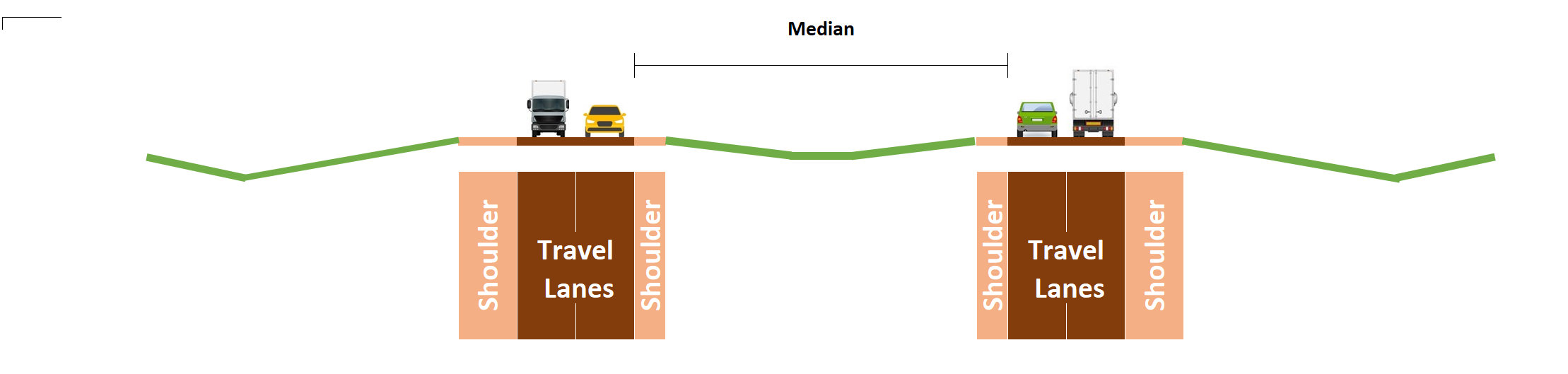 Future
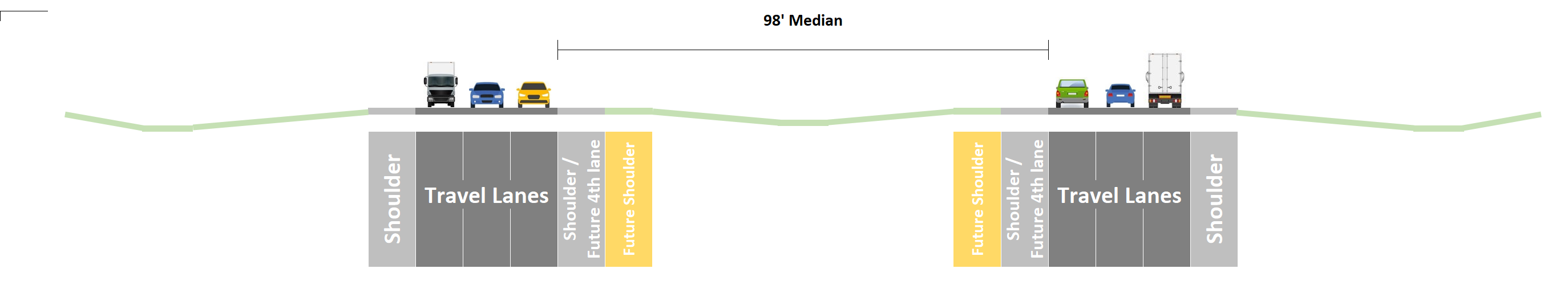 Ideal Interstate Construction Sequence (animated in next 7 slides)
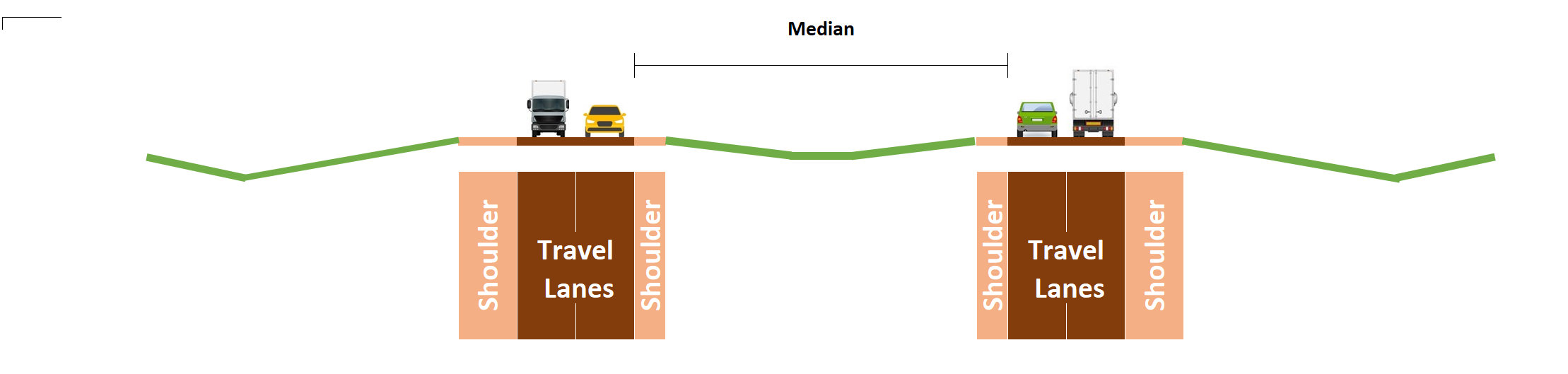 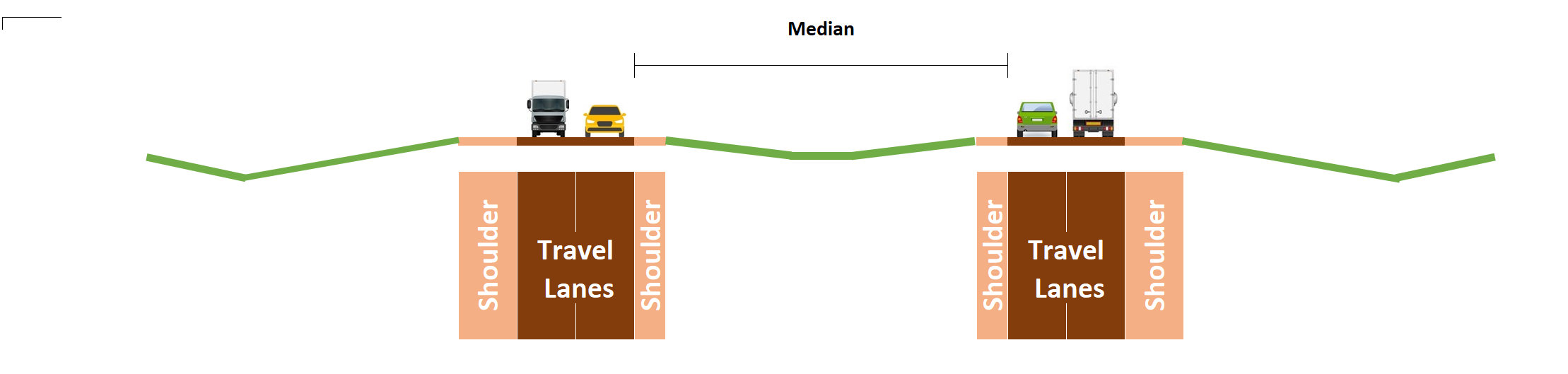 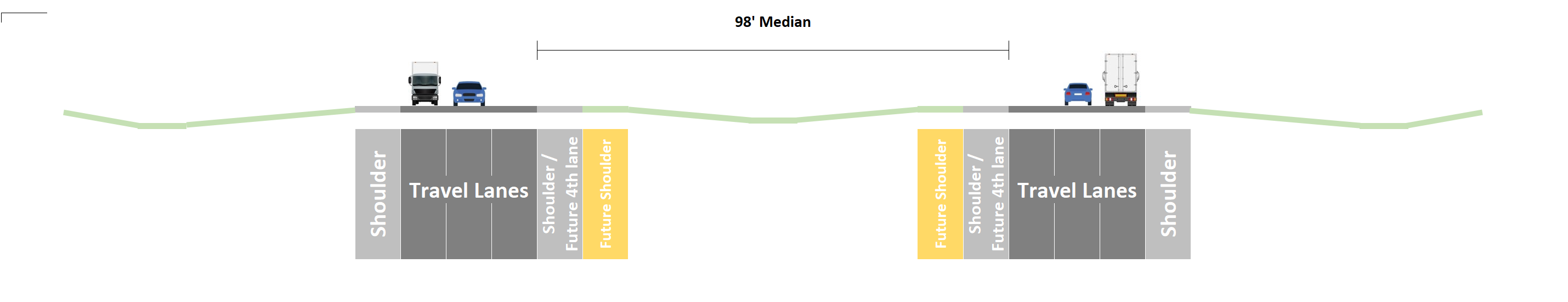 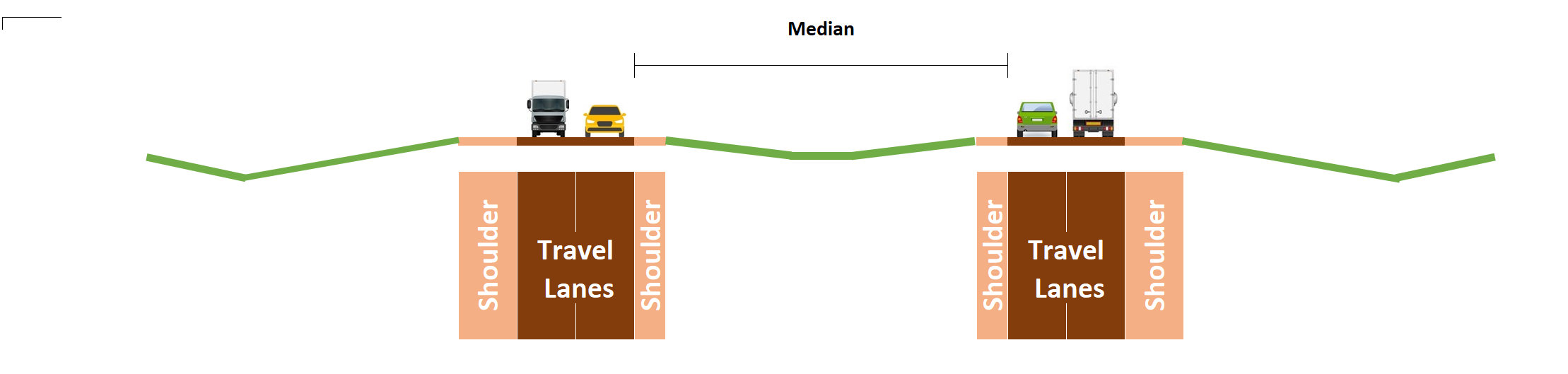 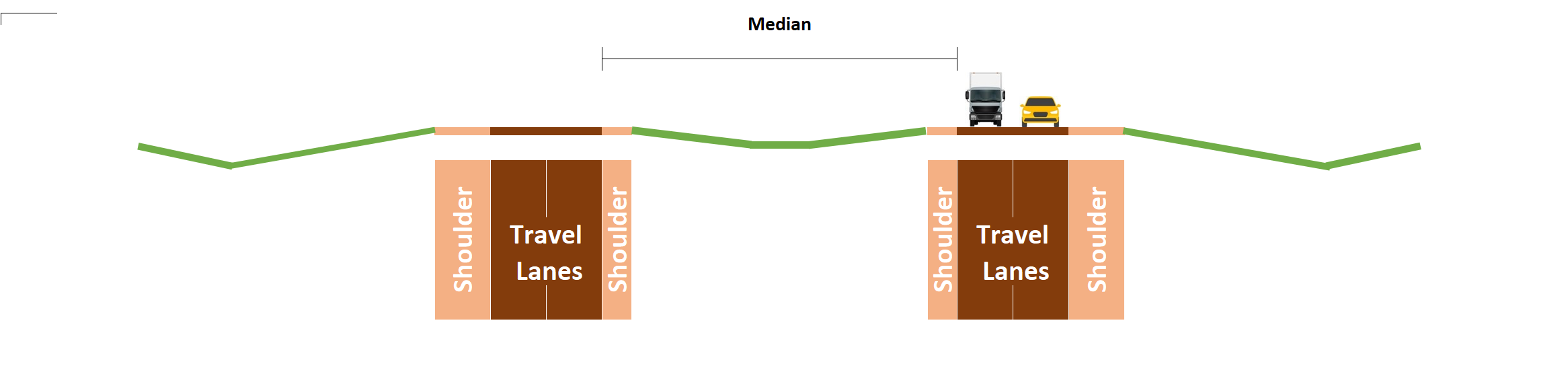 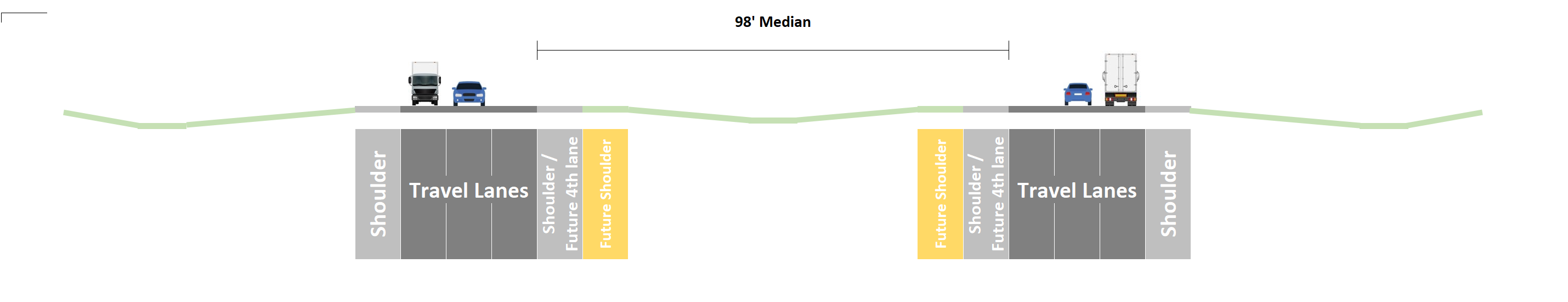 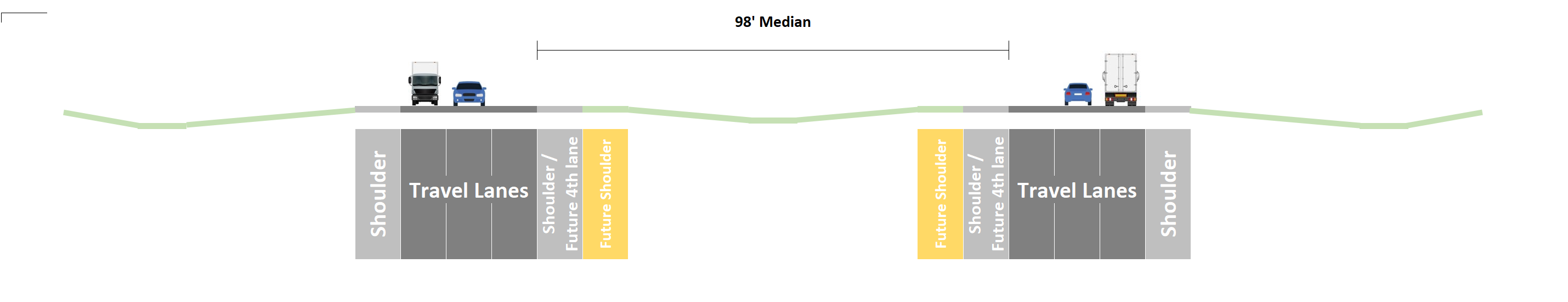 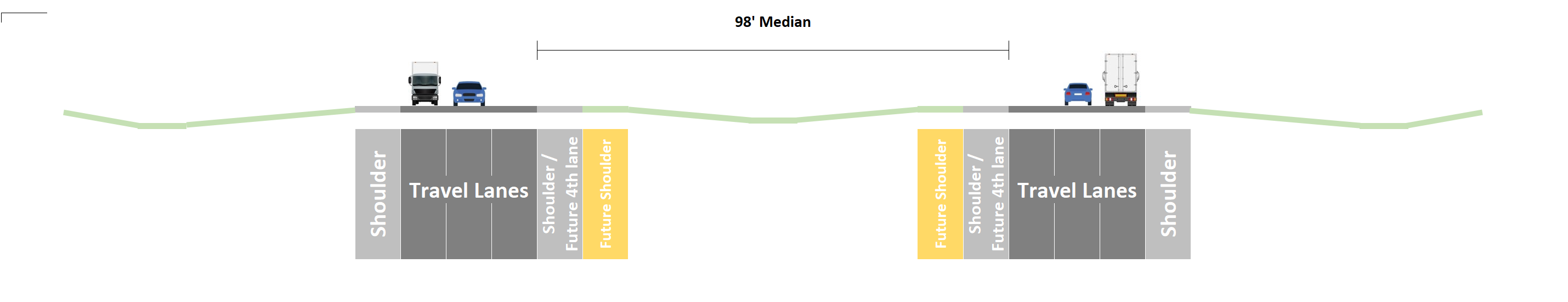 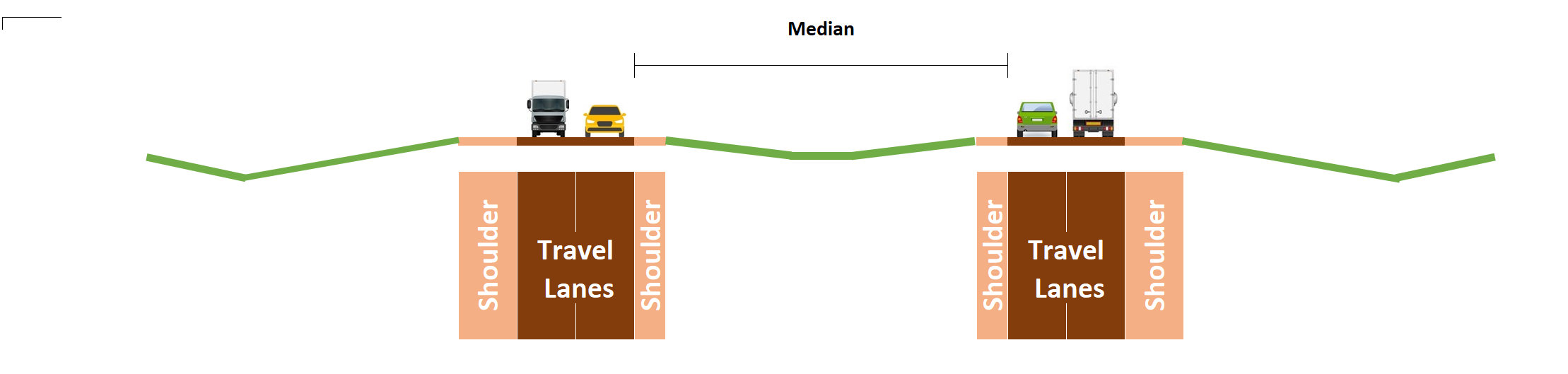 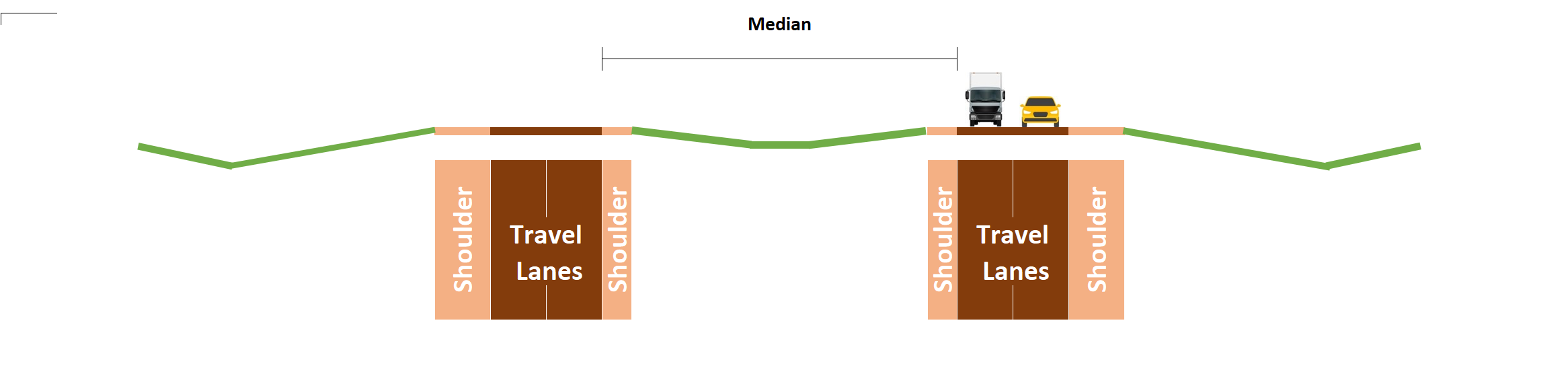 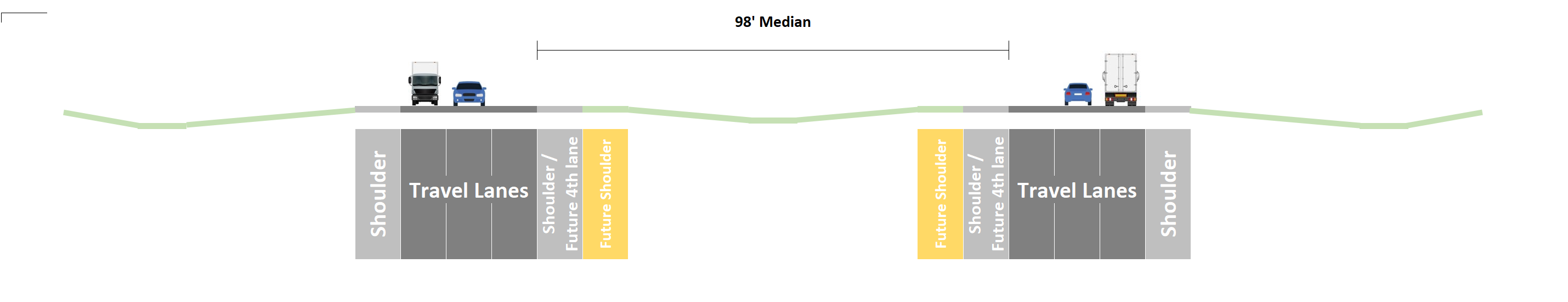 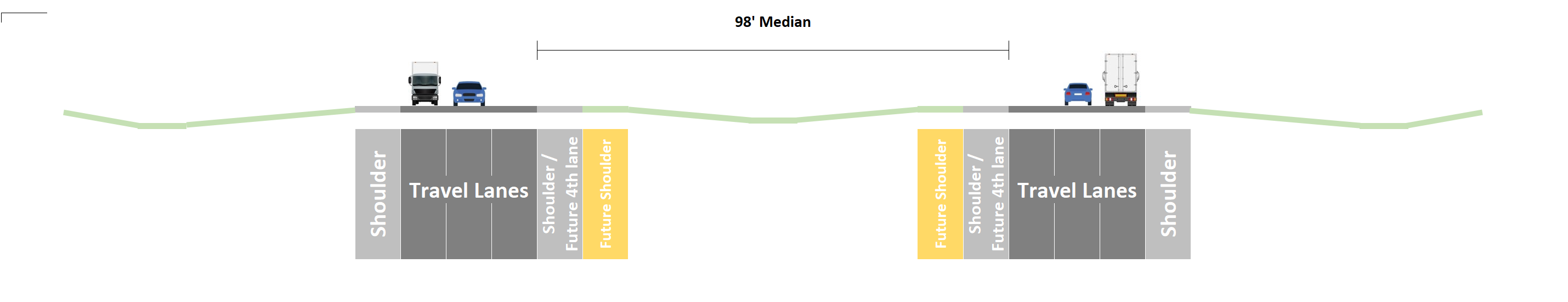 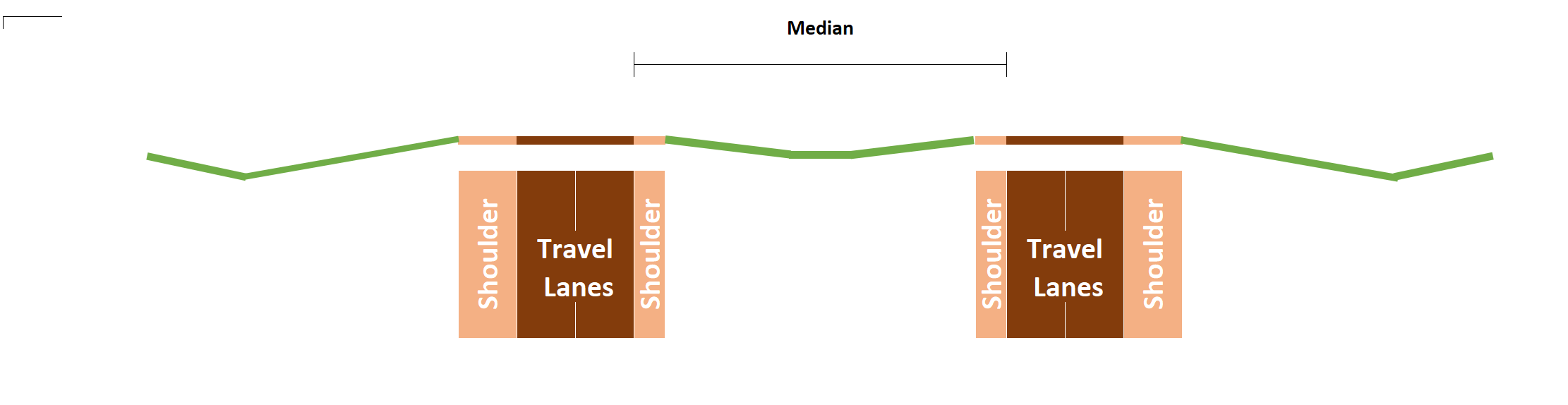 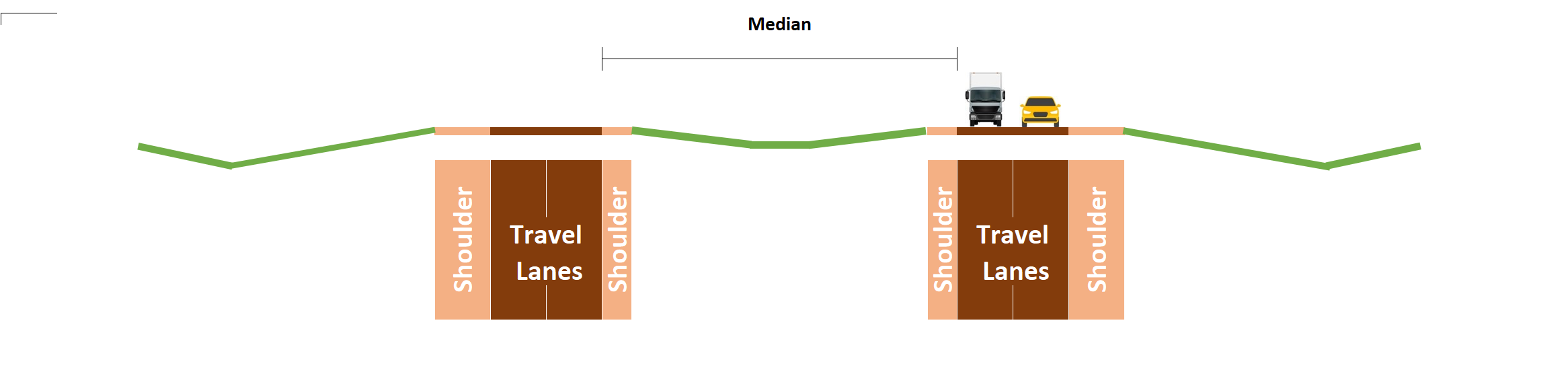 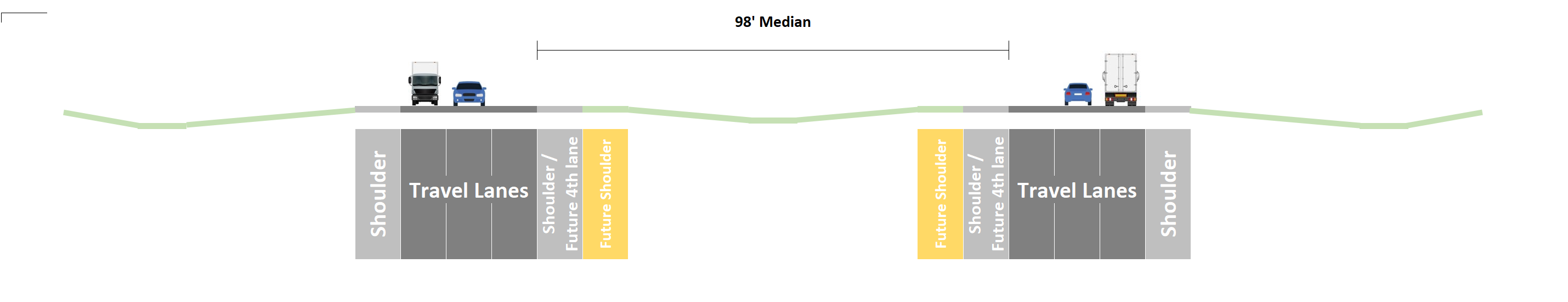 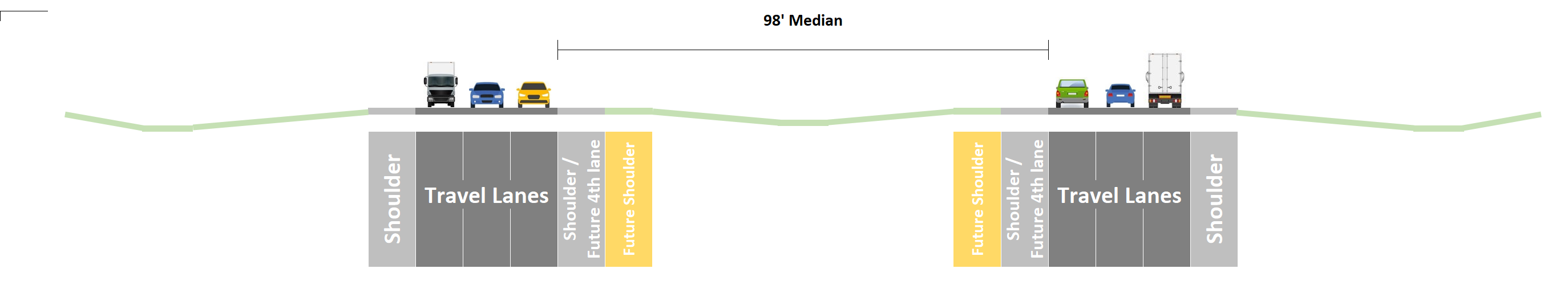 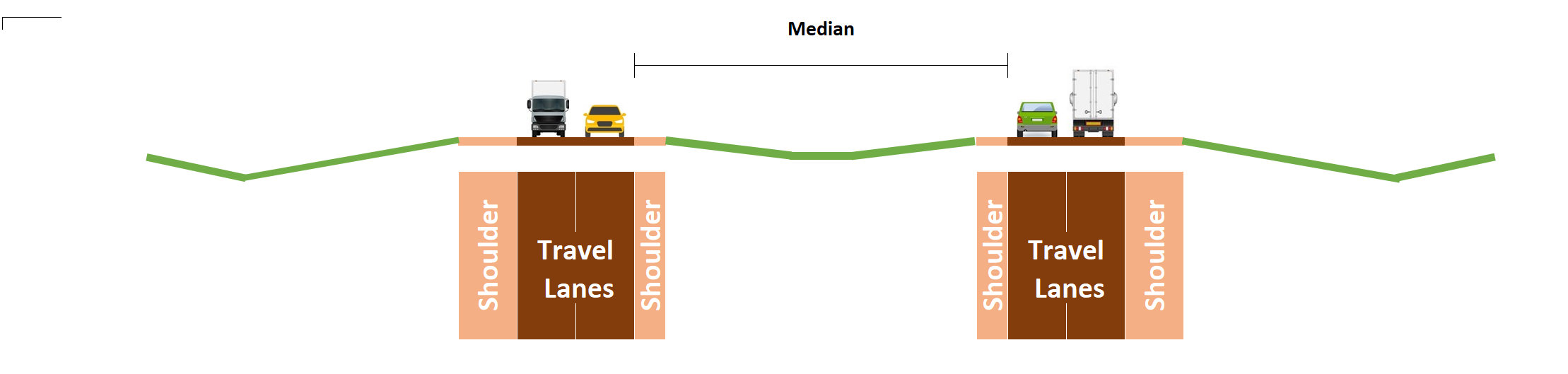 Cost Saving Examples
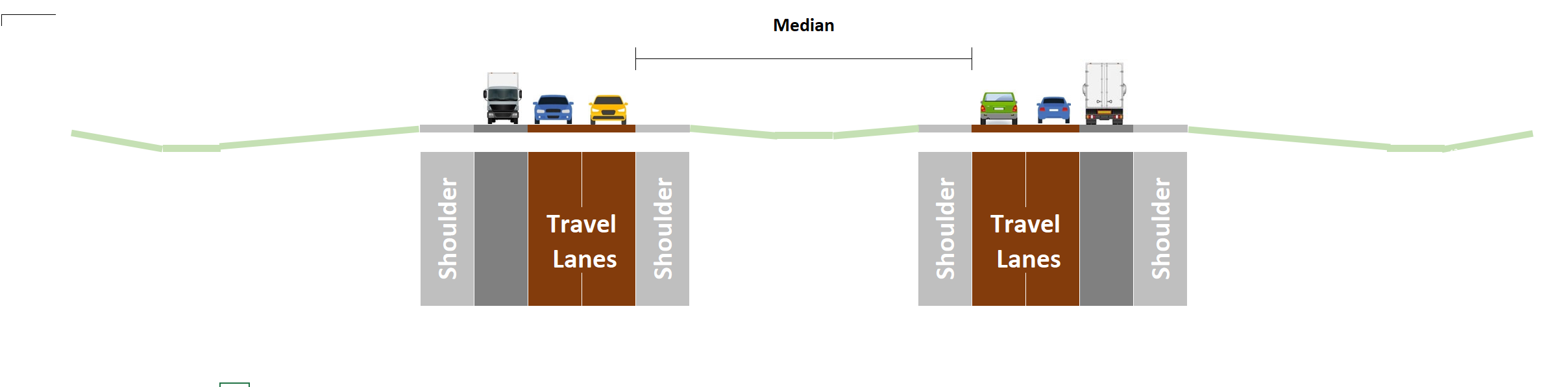 Preserve Existing Pavement
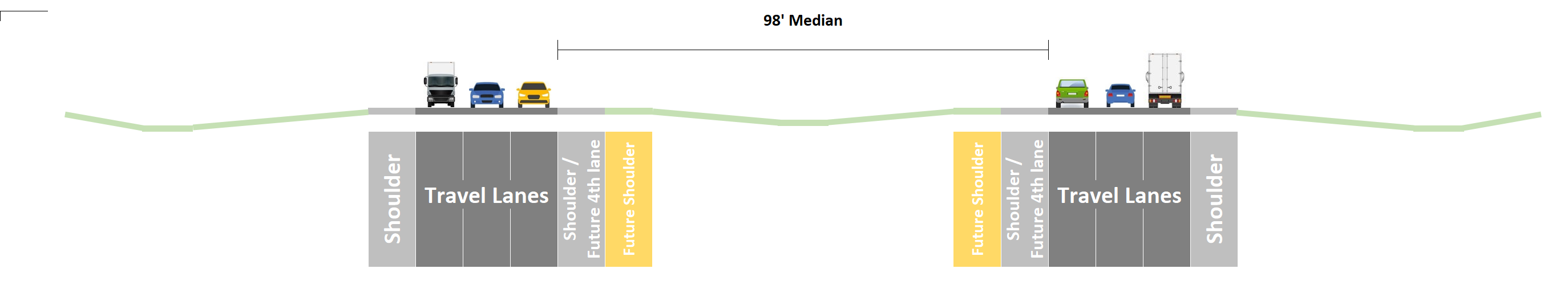 [Speaker Notes: Examples- not prescriptive or all inclusive]
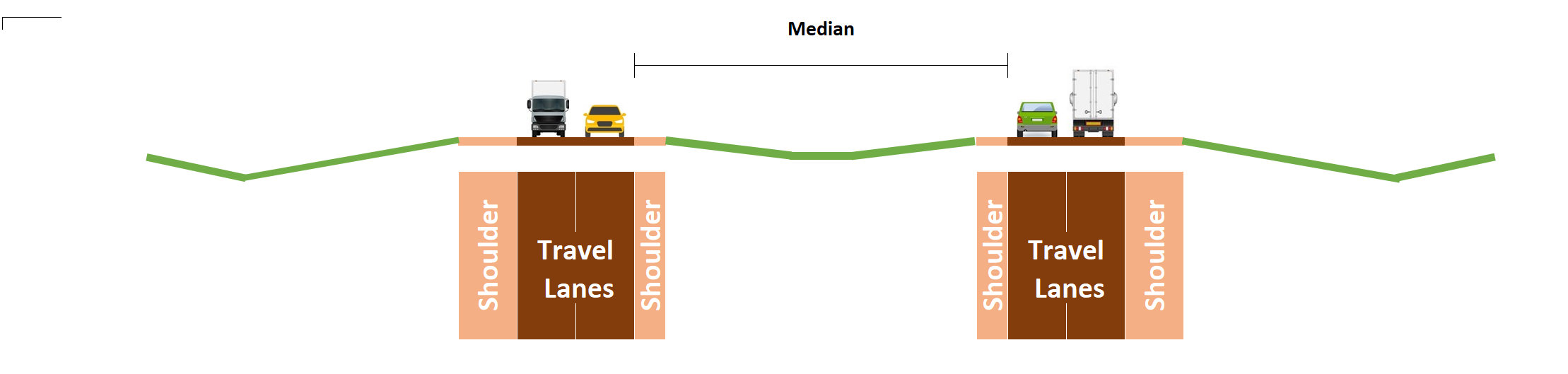 Cost Saving Examples
Narrow Median through Existing Bridges

- Also reduces sideroad and interchange work
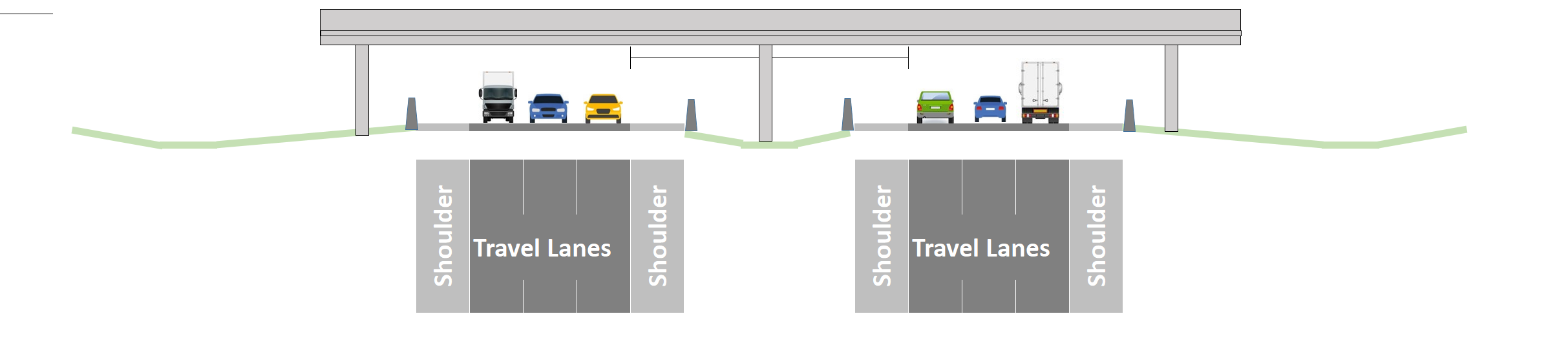 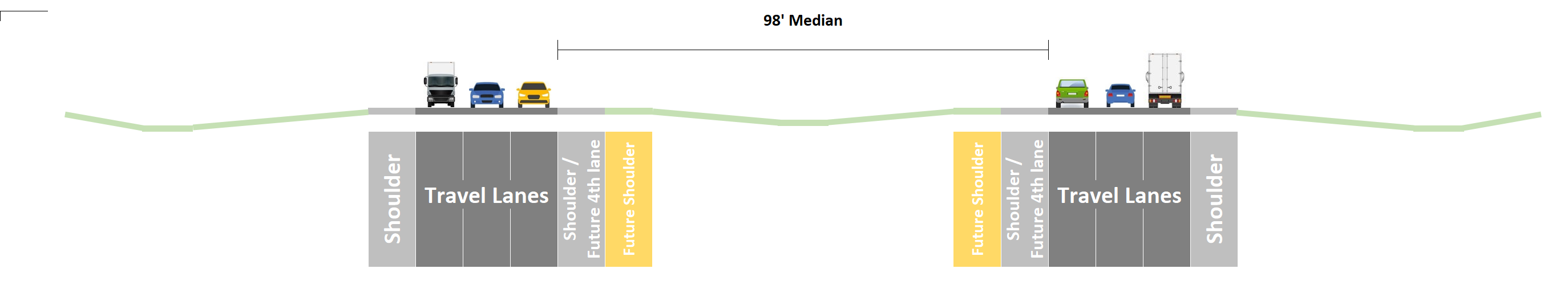 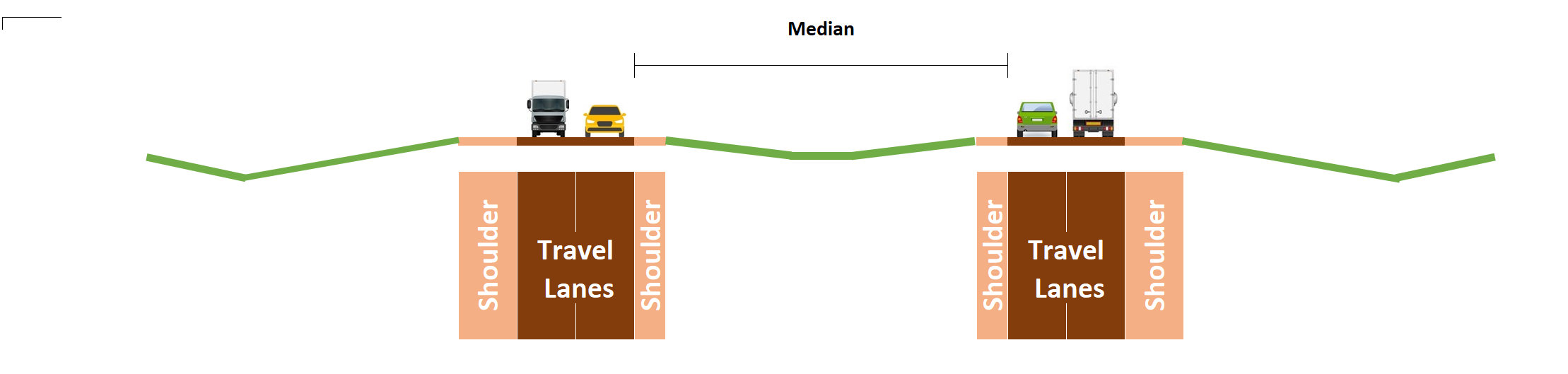 Cost Saving Examples
Add future lanes by repainting

Don’t flatten existing foreslopes
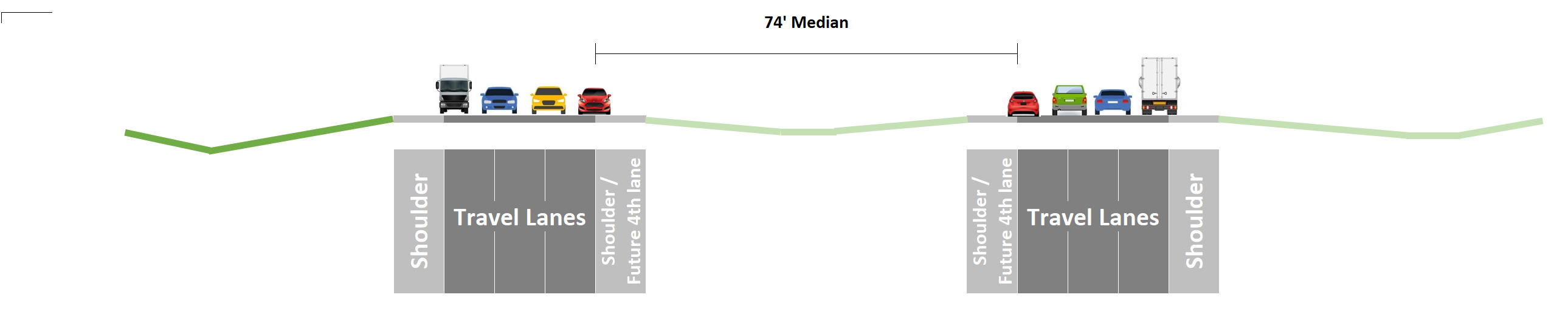 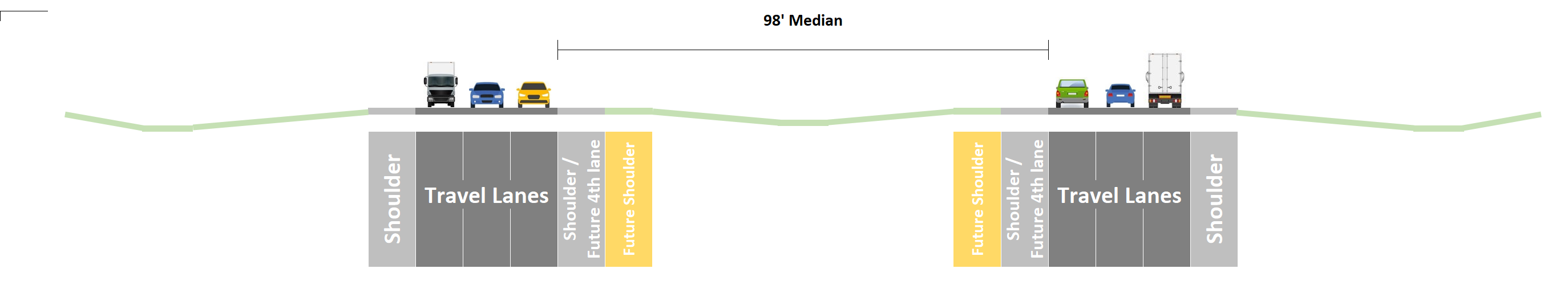 What are we committing to
Not the map, but the process
Goals are defined
Project teams develop projects that align with the goals
Goals will be adjusted and communicated as things change
[Speaker Notes: Key Message]
Thank You